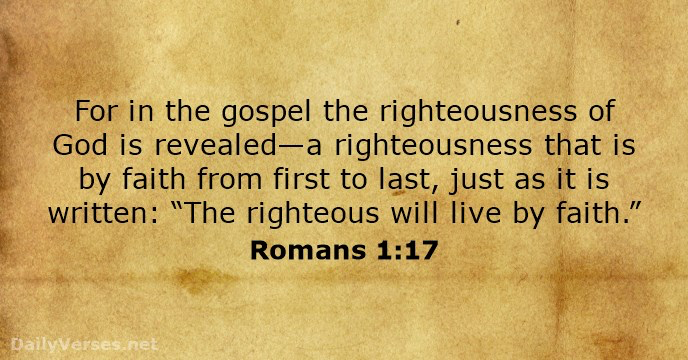 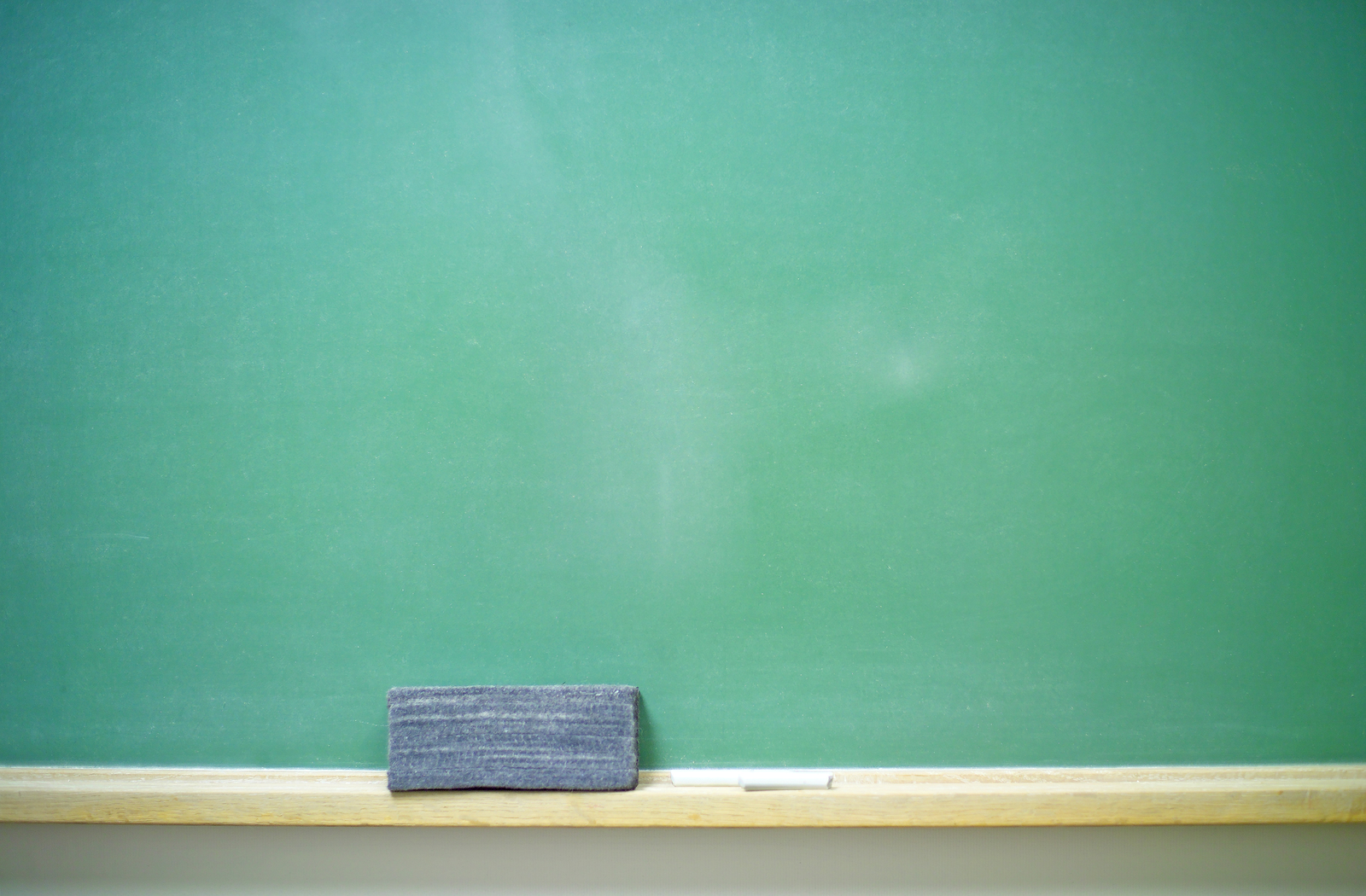 To Live Is Christ
Philippians 1:21 
For to me to live is Christ, and to die is gain.
Acts 16:20-24 
And when they had brought them to the magistrates, they said, “These men are Jews, and they are disturbing our city.  21 They advocate customs that are not lawful for us as Romans to accept or practice.” 22 The crowd joined in attacking them, and the magistrates tore the garments off them and gave orders to beat them with rods. 23 And when they had inflicted many blows upon them, they threw them into prison, ordering the jailer to keep them safely. 24 Having received this order, he put them into the inner prison and fastened their feet in the stocks.
Acts 16:25-30 About midnight Paul and Silas were praying and singing hymns to God, and the prisoners were listening to them, 26 and suddenly there was a great earthquake, so that the foundations of the prison were shaken. And immediately all the doors were opened, and everyone's bonds were unfastened.
 27 When the jailer woke and saw that the prison doors were open, he drew his sword and was about to kill himself, supposing that the prisoners had escaped.28 But Paul cried with a loud voice, “Do not harm yourself, for we are all here.” 29 And the jailer called for lights and rushed in, and trembling with fear he fell down before Paul and Silas. 30 Then he brought them out and said, “Sirs, what must I do to be saved?”
Philippians 1:12-14 I want you to know, brothers, that what has happened to me has really served to advance the gospel, 13 so that it has become known throughout the whole imperial guard and to all the rest that my imprisonment is for Christ. 14 And most of the brothers, having become confident in the Lord by my imprisonment, are much more bold to speak the word without fear.
Philippians 1:21 
For to me to live is Christ, and to die is gain.
2 Corinthians 4:18 So we fix our eyes not on what is seen, but on what is unseen, since what is seen is temporary, but what is unseen is eternal.
Philippians 4:12-13 
 I know how to be brought low, and I know how to abound. In any and every circumstance, I have learned the secret of facing plenty and hunger, abundance and need. 13 I can do all things through him who strengthens me.
2 Corinthians 12:9-10 But he said to me, “My grace is sufficient for you, for my power is made perfect in weakness.” Therefore I will boast all the more gladly of my weaknesses, so that the power of Christ may rest upon me. 10 For the sake of Christ, then, I am content with weaknesses, insults, hardships, persecutions, and calamities. For when I am weak, then I am strong.
Romans 14:8 
For if we live, we live to the Lord, and if we die, we die to the Lord. So then, whether we live or whether we die, we are the Lord's.
1 Corinthians 10:31 
So, whether you eat or drink, or whatever you do, do all to the glory of God.
John 12:26 
If anyone serves me, he must follow me; and where I am, there will my servant be also. If anyone serves me, the Father will honor him.
Acts 9:16 
For I will show him how much he must suffer for the sake of my name.”
John 16:33 I have said these things to you, that in me you may have peace. In the world you will have tribulation. But take heart; I have overcome the world.”
Luke 9:23 And he said to all, “If anyone would come after me, let him deny himself and take up his cross daily and follow me.
Mark 13:13 
 And you will be hated by all for my name's sake. But the one who endures to the end will be saved.
Galatians 2:20 I have been crucified with Christ. It is no longer I who live, but Christ who lives in me. And the life I now live in the flesh I live by faith in the Son of God, who loved me and gave himself for me.
1 Peter 1:8-9
1 Corinthians 11:23-26 
For I received from the Lord what I also delivered to you, that the Lord Jesus on the night when he was betrayed took bread,24 and when he had given thanks, he broke it, and said, “This is my body, which is for you. Do this in remembrance of me.”25 In the same way also he took the cup, after supper, saying, “This cup is the new covenant in my blood. Do this, as often as you drink it, in remembrance of me.” 26 For as often as you eat this bread and drink the cup, you proclaim the Lord's death until he comes.
Though you have not seen him, you love him; and even though you do not see him now, you believe in him and are filled with an inexpressible and glorious joy, 9 for you are receiving the end result of your faith, the salvation of your souls.
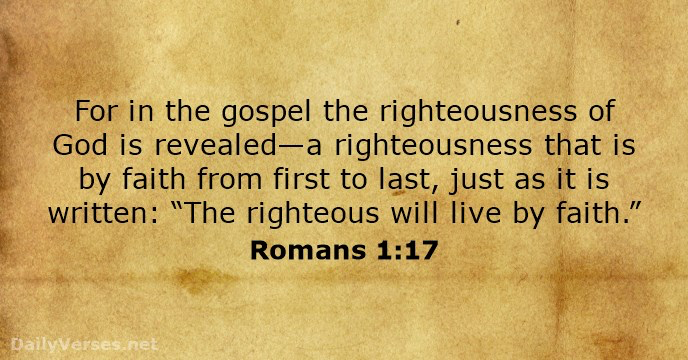